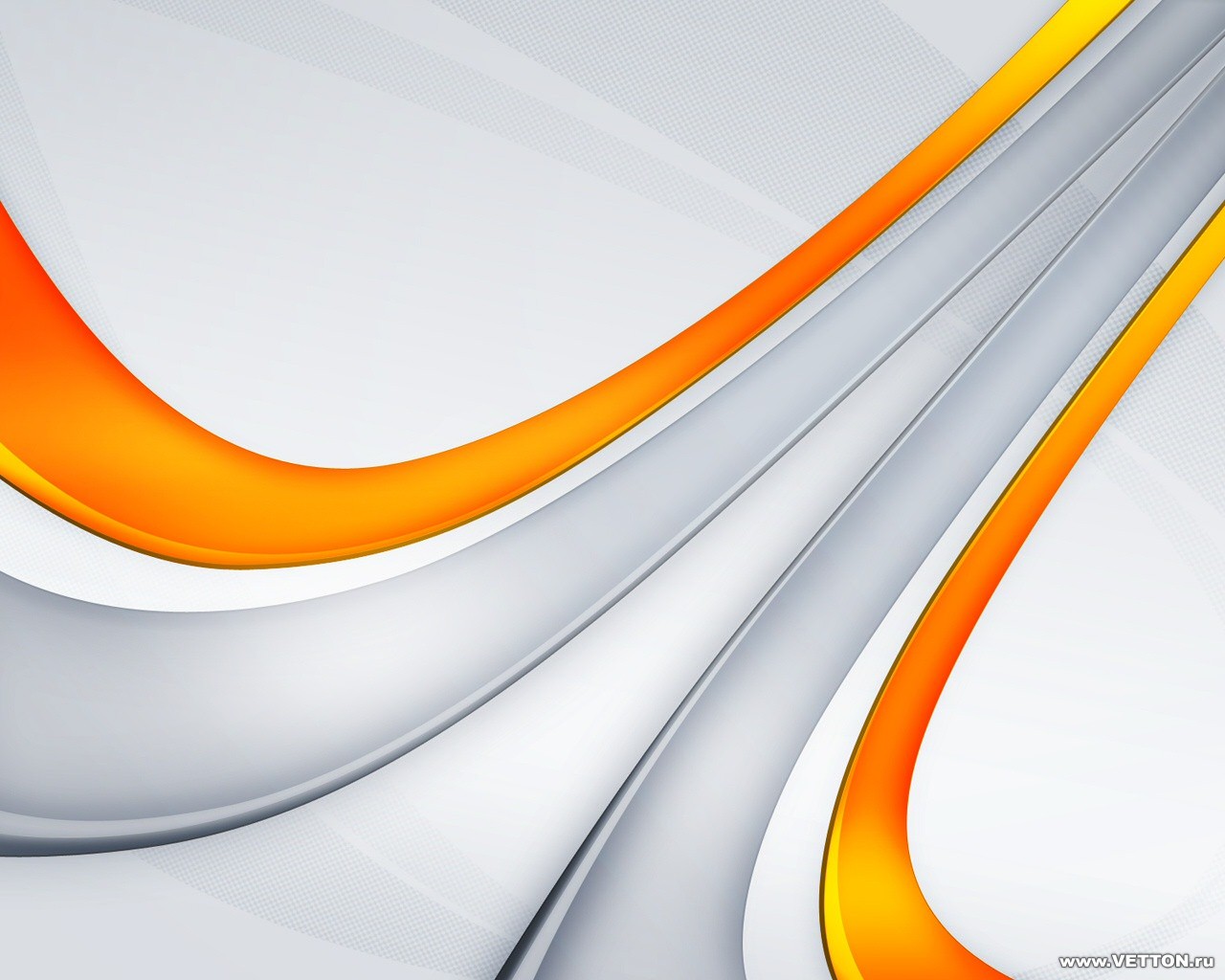 Смирнова Светлана Геннадьевна
МАОУ «Бабкинская сш»
Пермского района, Пермского края
учитель русского языка и литературы
НЕКОТОРЫЕ ОСОБЕННОСТИЛИРИКИ В.МАЯКОВСКОГО
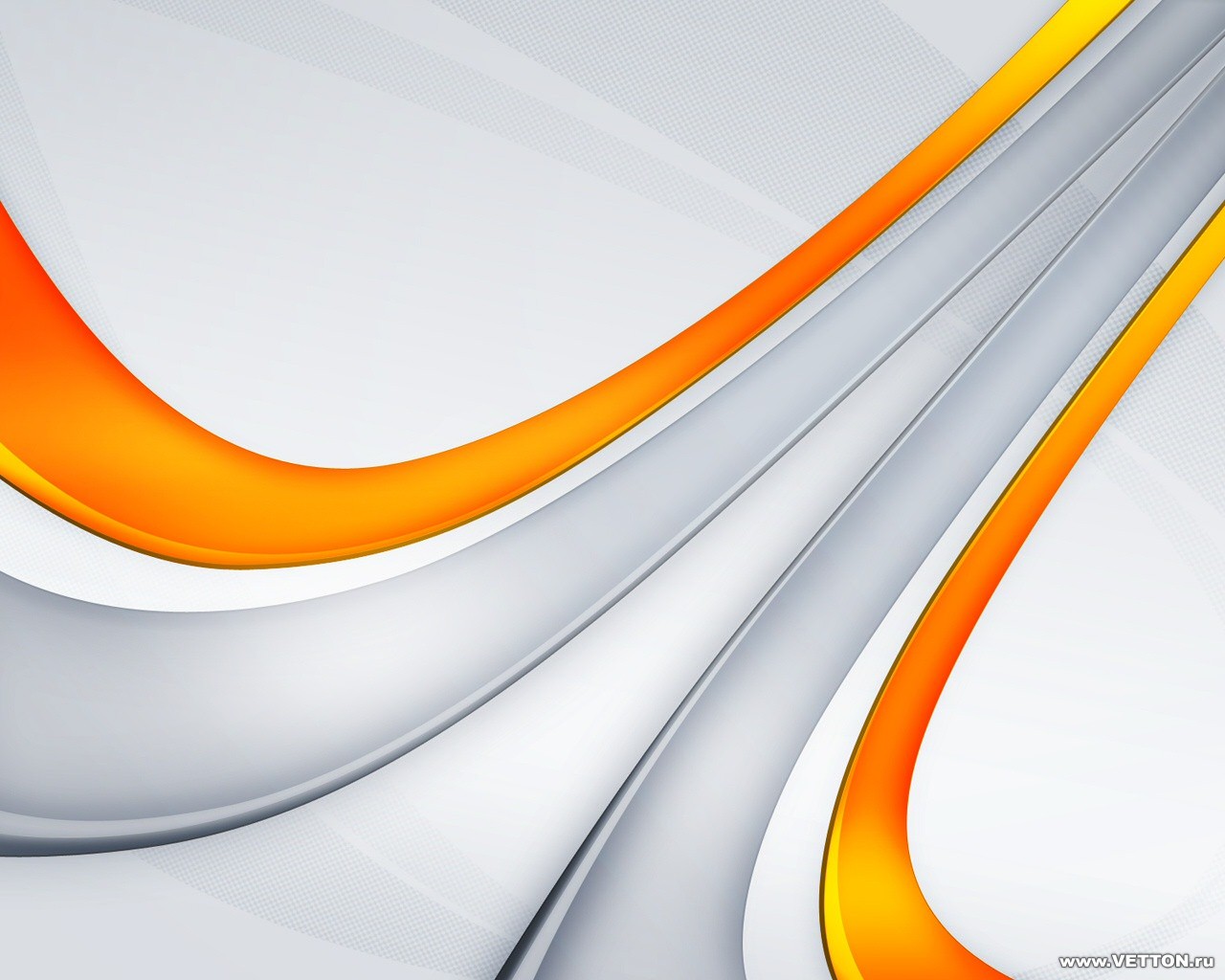 Необычность образов
Небо плачет
	Безудержно,
	Звонко;
	А у облачка
	Гримаска на морщинке ротика,
	Как будто женщина ждала
	Ребенка, 
	А бог ей кинул кривого
	идиотика
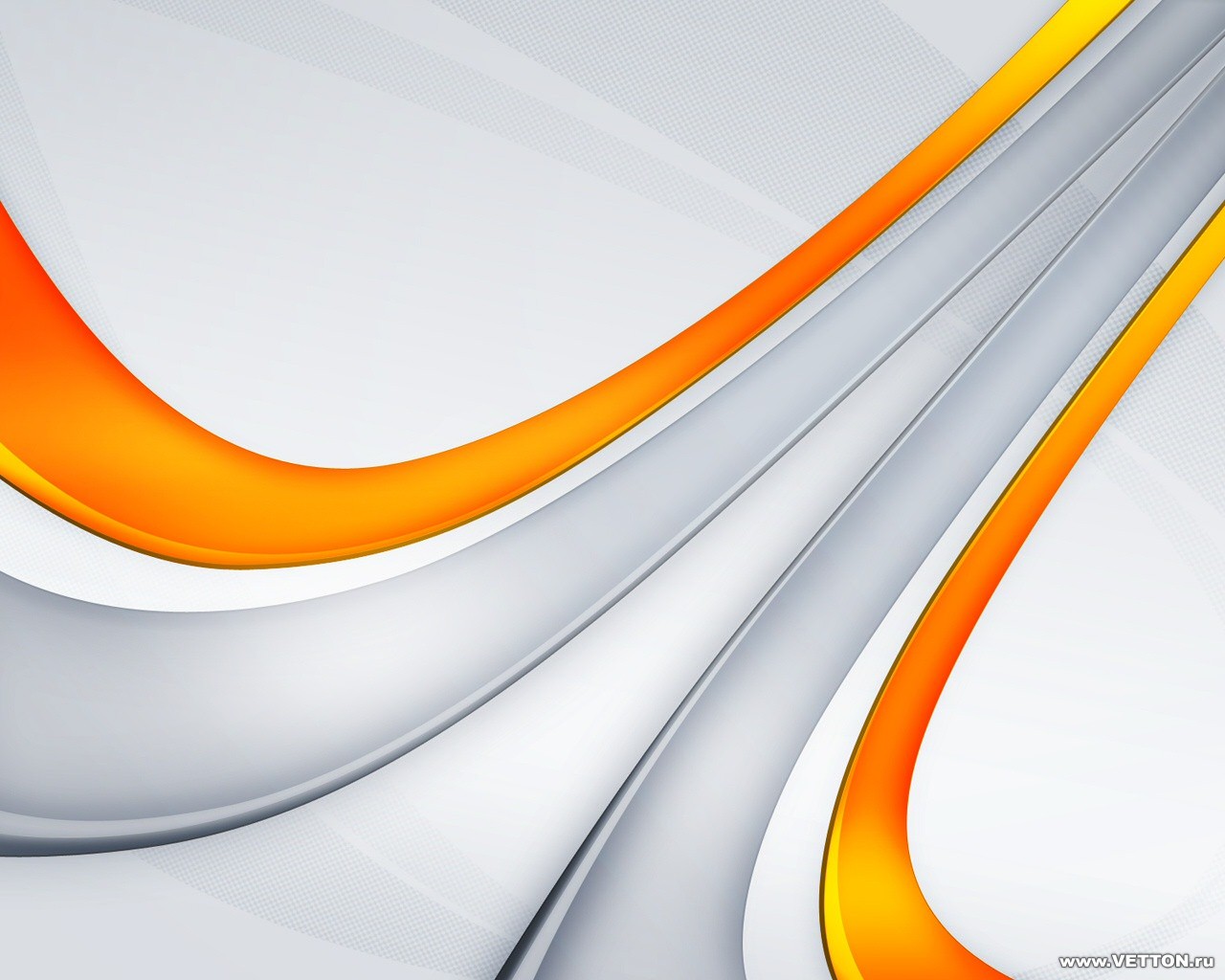 СТРОКИ
ИЗ
ОДНОГО

СЛОВА
Работники
		И батраки.
		Вверх-
		Флаг!
		Рвань-
		Встань!
		Враг-
		Ляг!
		День-
		Дрянь!
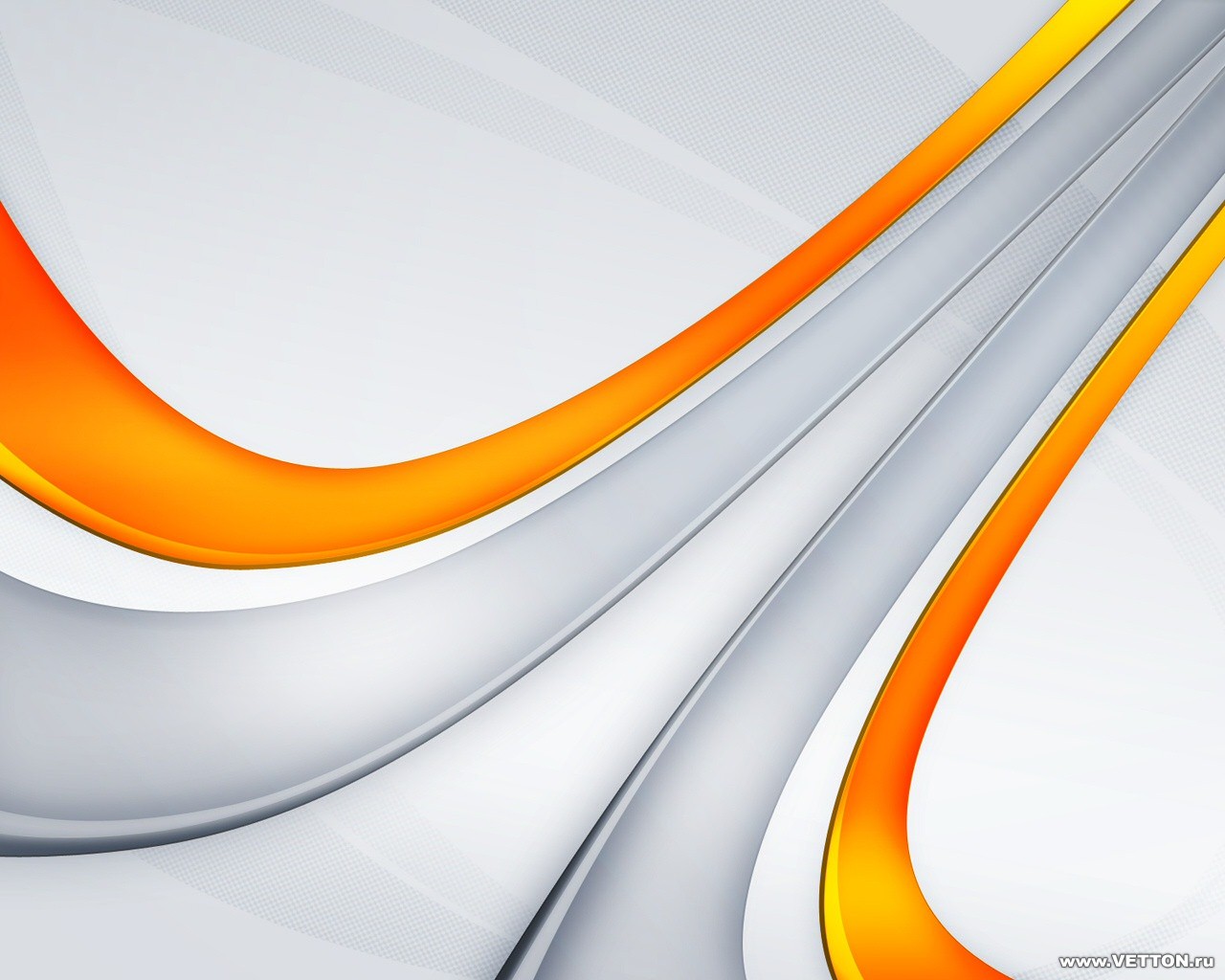 ЭХО – РИФМА
Ради  шутки,  ради  смехая  хотел  бы  жить  всегда! Но  ответило  мне  эхо:«Да!»
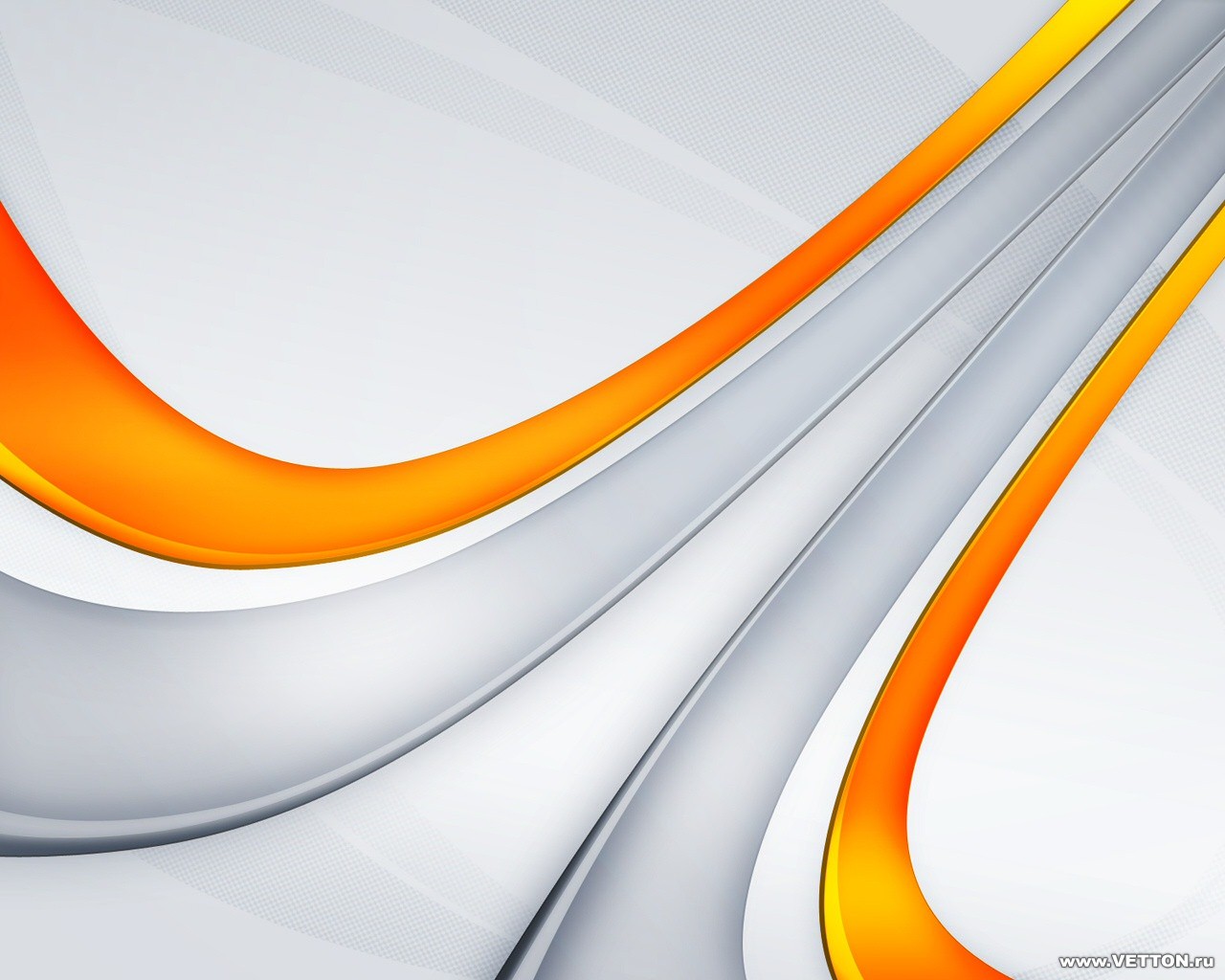 СПРЯТАННАЯ рифма
Раздражало  вначале:нет  тебени  угла  ни  одного,ни  чах,ни  к  чаю  газет.Постепенно  вживался  небесам  в уклад.Выхожу  с  другими  глазеть.
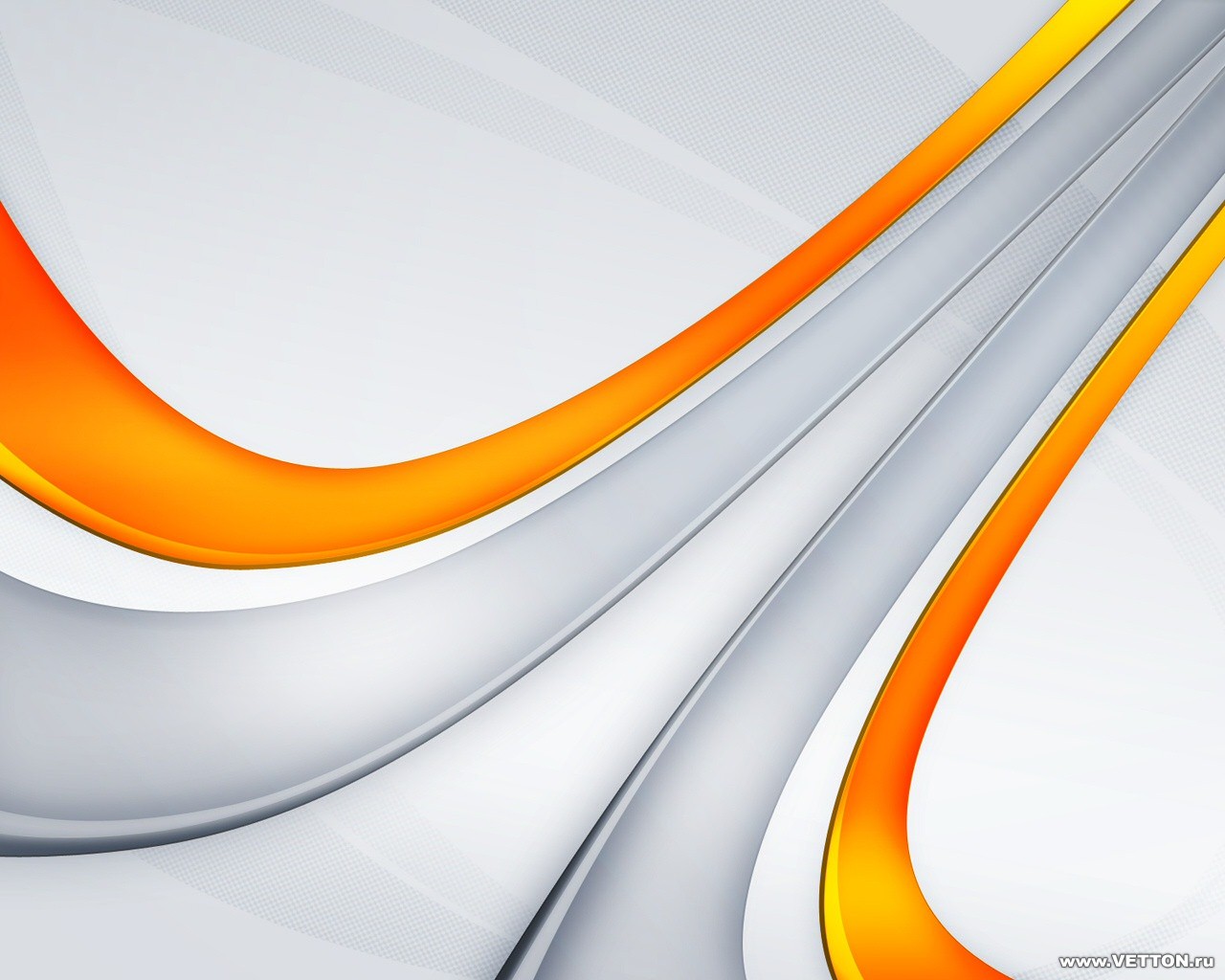 РАЗНЕСЁННАЯ рифма
Последний  на  штык  насажен.Наши  отходят  на  Ковно, на  саженьчеловеческого  мяса  нашинковано.
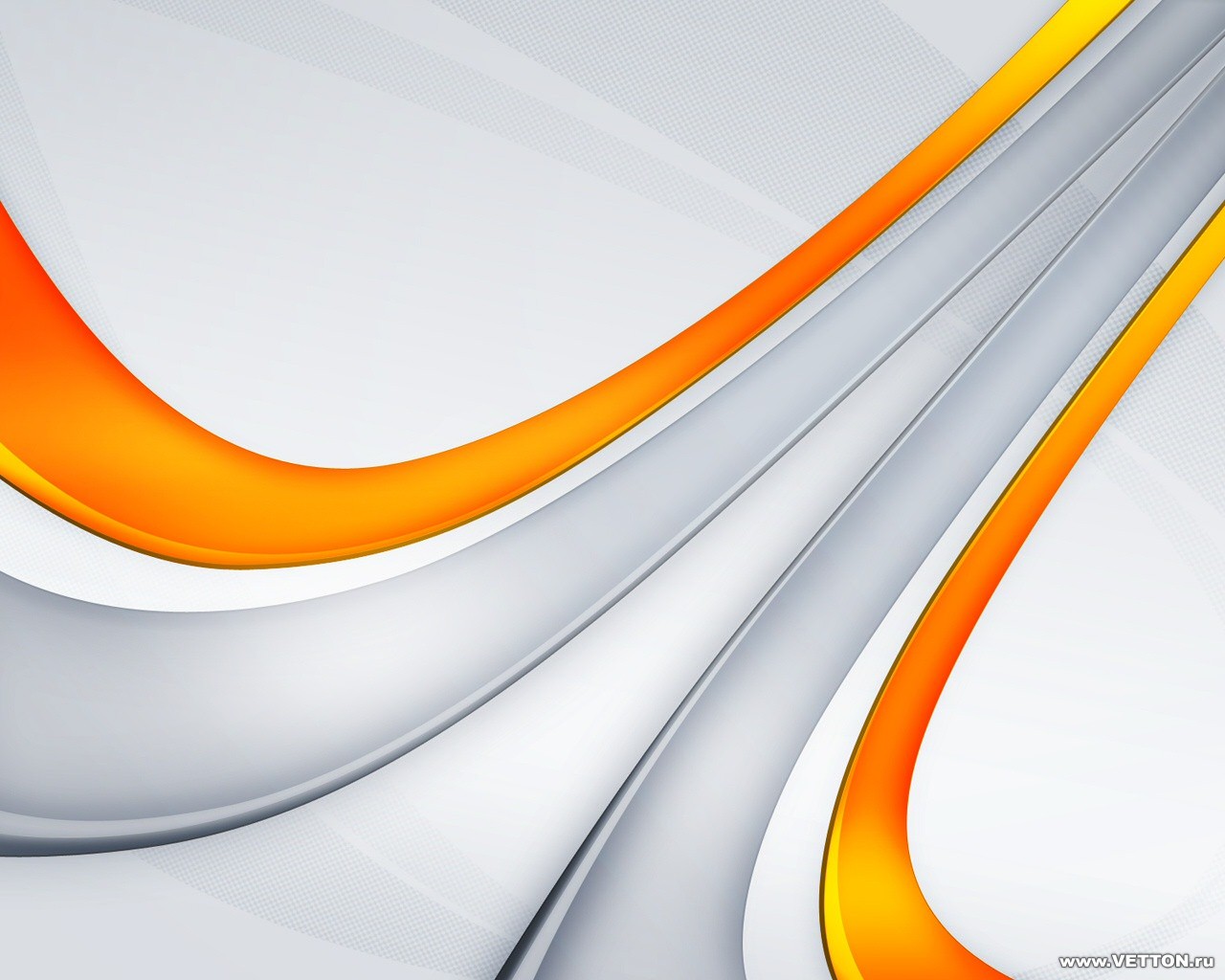 СОСТАВНАЯ рифма
Теперь  и  мне  на  запад!Буду  идти  и  идти  там,Пока  не  оплачут  твои  глазапод  рубрикой«убитые»набранного  петитом.
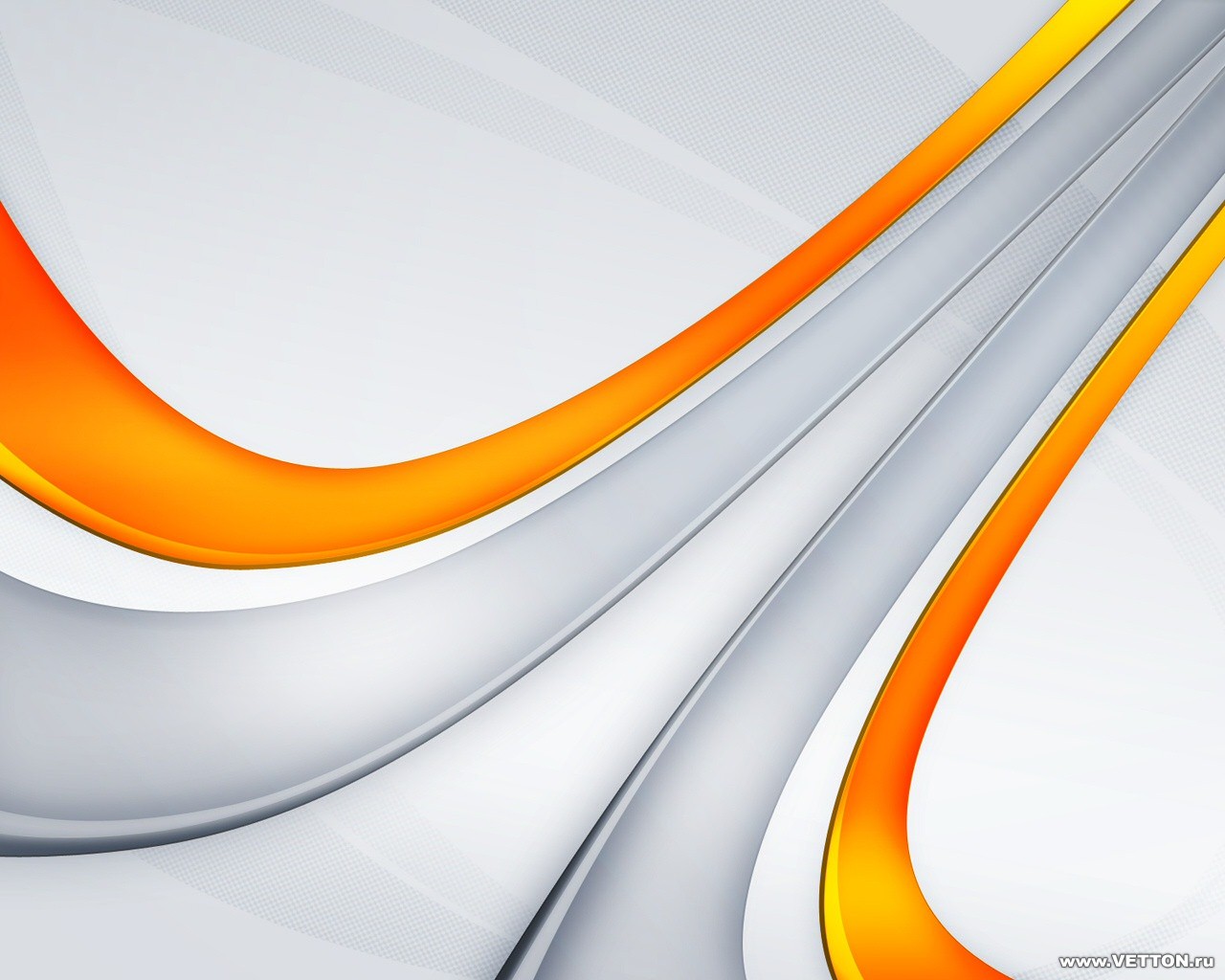 РАЗОРВАННАЯ рифма
Узнаю  вас,  близкий  рампе, Друг  крылатый  эпиграмм, Пэ-Она  третьего  размер.Вы  играли  уж  при  мер-Цаньи  утра  бледной  лампеТанцы  нежные  химер.
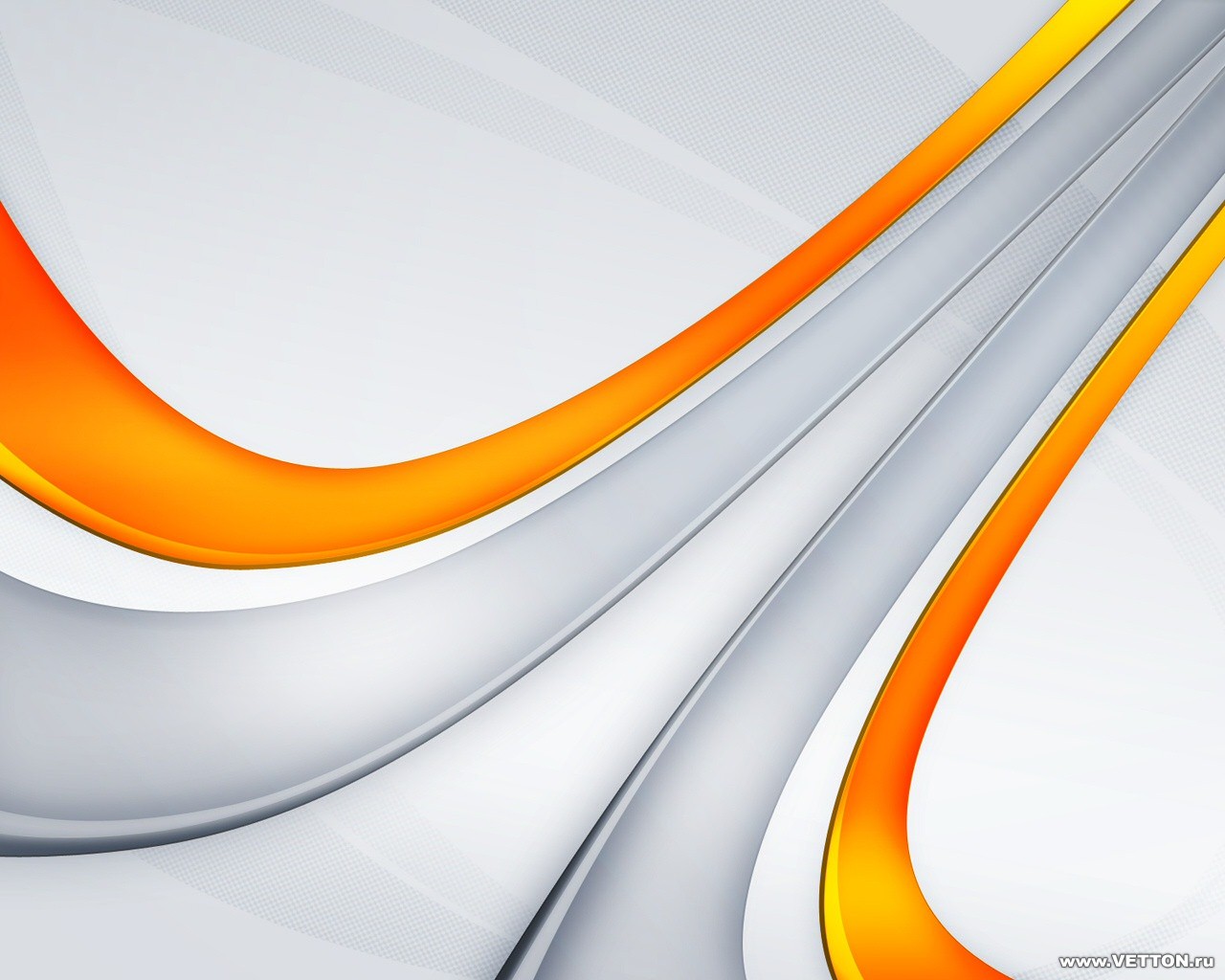 Я  недаром  вздрогнулна  загробный  вздор.В  порт,  горящий,  как расплавленное  лето,разворачивался  и  входилтоварищ  «Теодор  Нетто».
Н
Е
О
Ж
И
Д
А
Н
Н
А
Я 
РИФМА
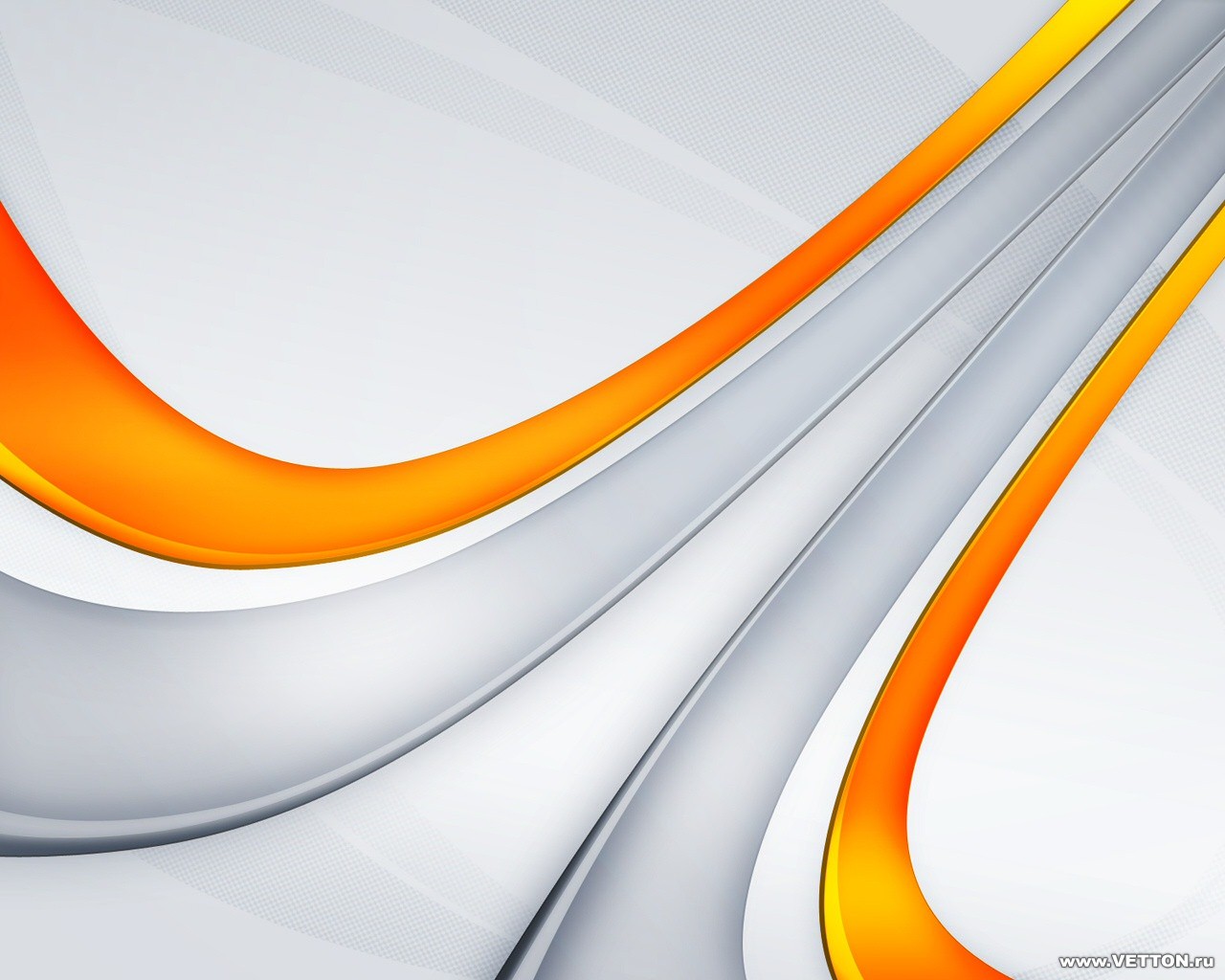 НЕОЖИДАННАЯ РИФМА
Любить – это  с  простынь,  бессонницей рваных,Срываться,  ревнуя  к  Копернику,Его,  а  не  мужа  Марьи  Иванны,Считая  своим  соперником.
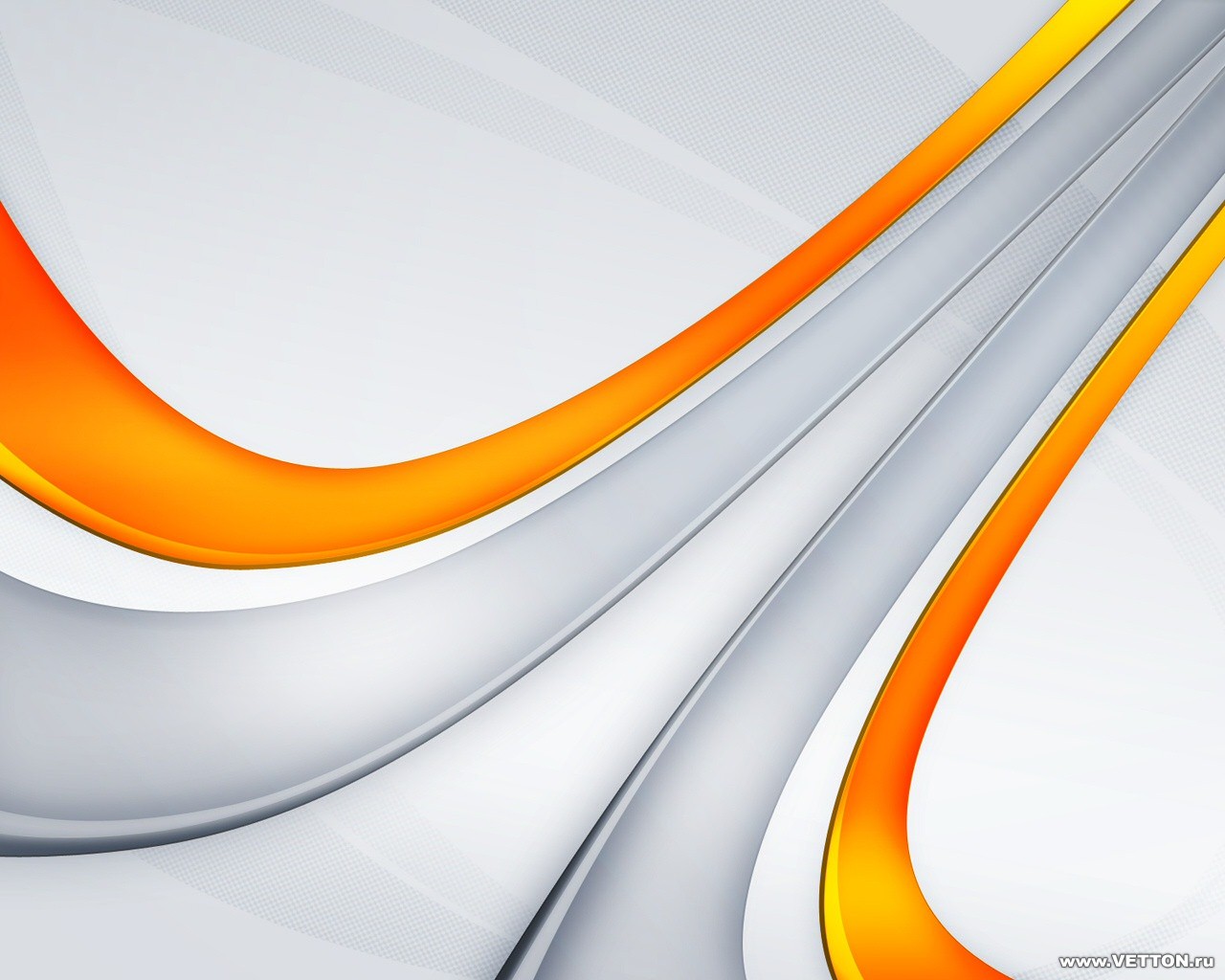 Использованная литература
Иванова С.М. «О деятельностном подходе в преподавании литературы в старших классах» - Пермь, 1994.